A trip around the world:All continents are the same…
To embed geography knowledge of the UK and continents using geography skills
All continents are the same…
Do you agree?

Class vote: Yes or No
Where is Oceania?
Why is Oceania not just Australia?
There are 14 countries that are in Oceania – how many can you name?
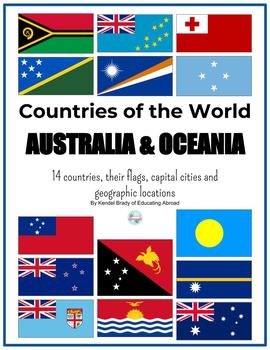 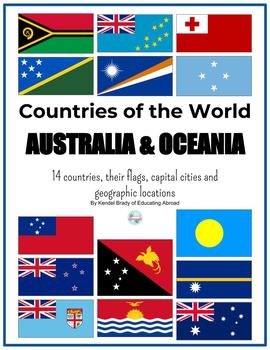 Fuji
Australia
Palau
Nauru
New Zealand
Kiribati
Marshall Islands
Micronesia
Paupa New Guinea
Vanvatu
Samoa
Solomon Islands
Tonga
Tuvalu
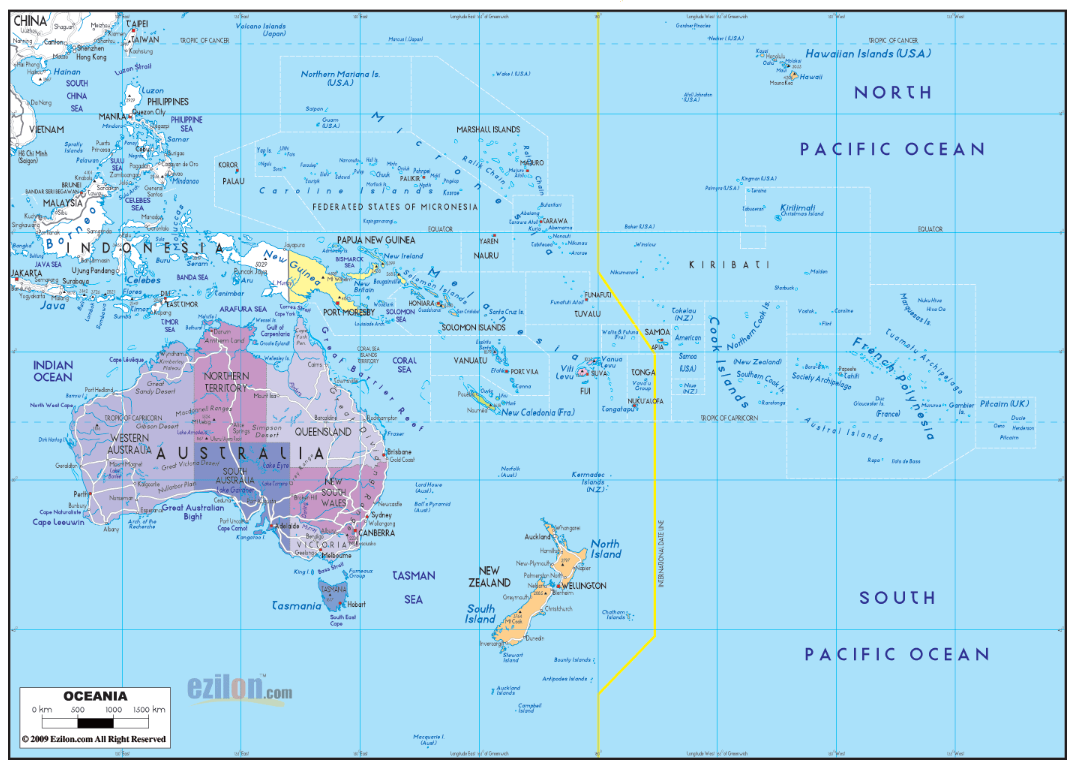 Oracy moment / Karaoke time
https://www.youtube.com/watch?v=ul4io_C-T1Y 
To help oracy / pronunciation of countries
Where is Oceania?
Blank A3 map of the world continents

Label Oceania and the surrounding oceans
Describe the location of Oceania from the UK using the eight point compass directions, continents and oceans.
Extension – which continents, seas and countries would you cross on your way to Oceania
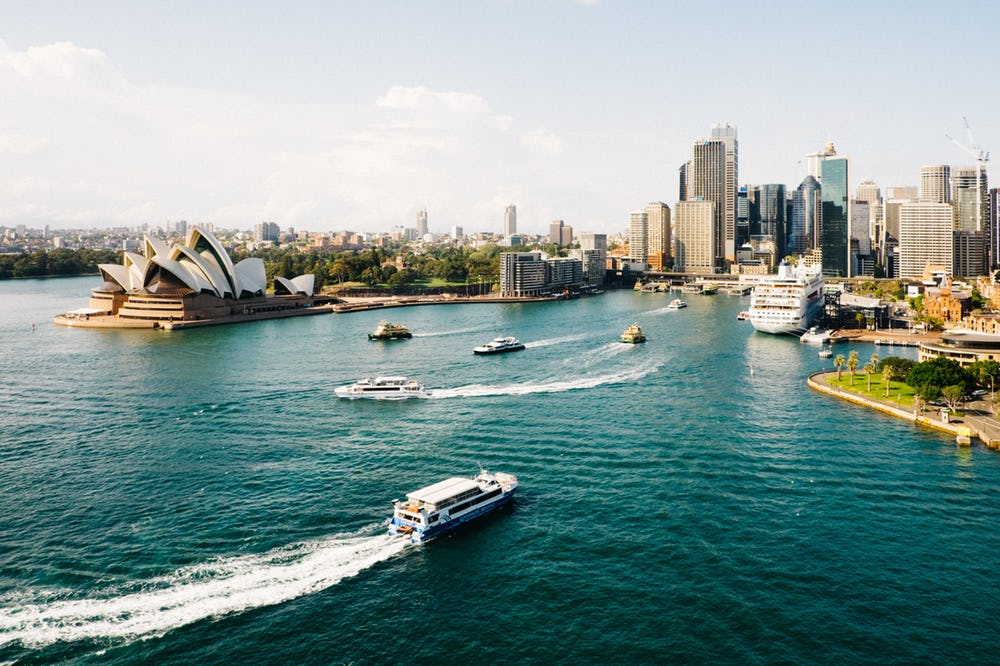 Sydney Harbour
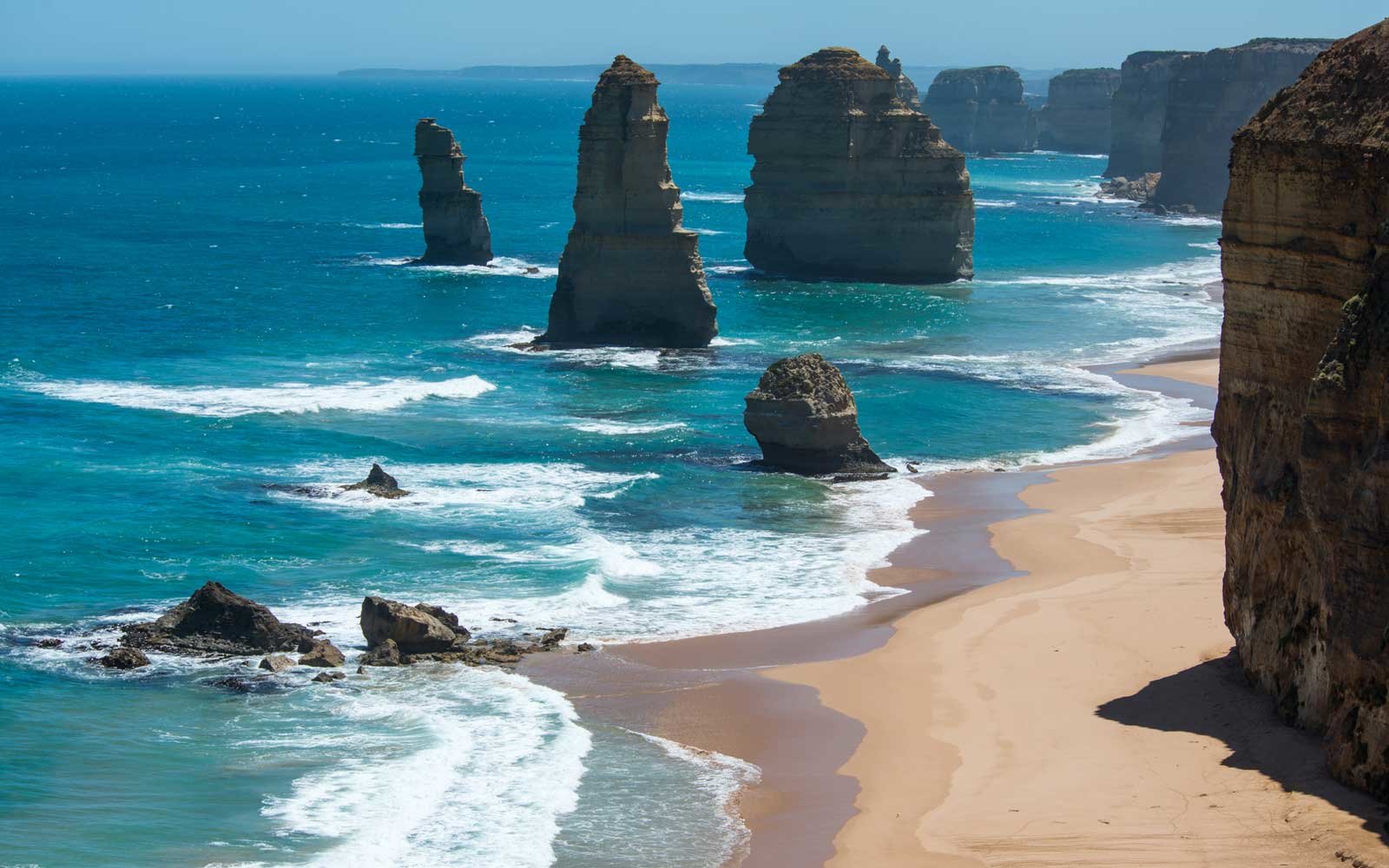 Great Ocean Road, Victoria
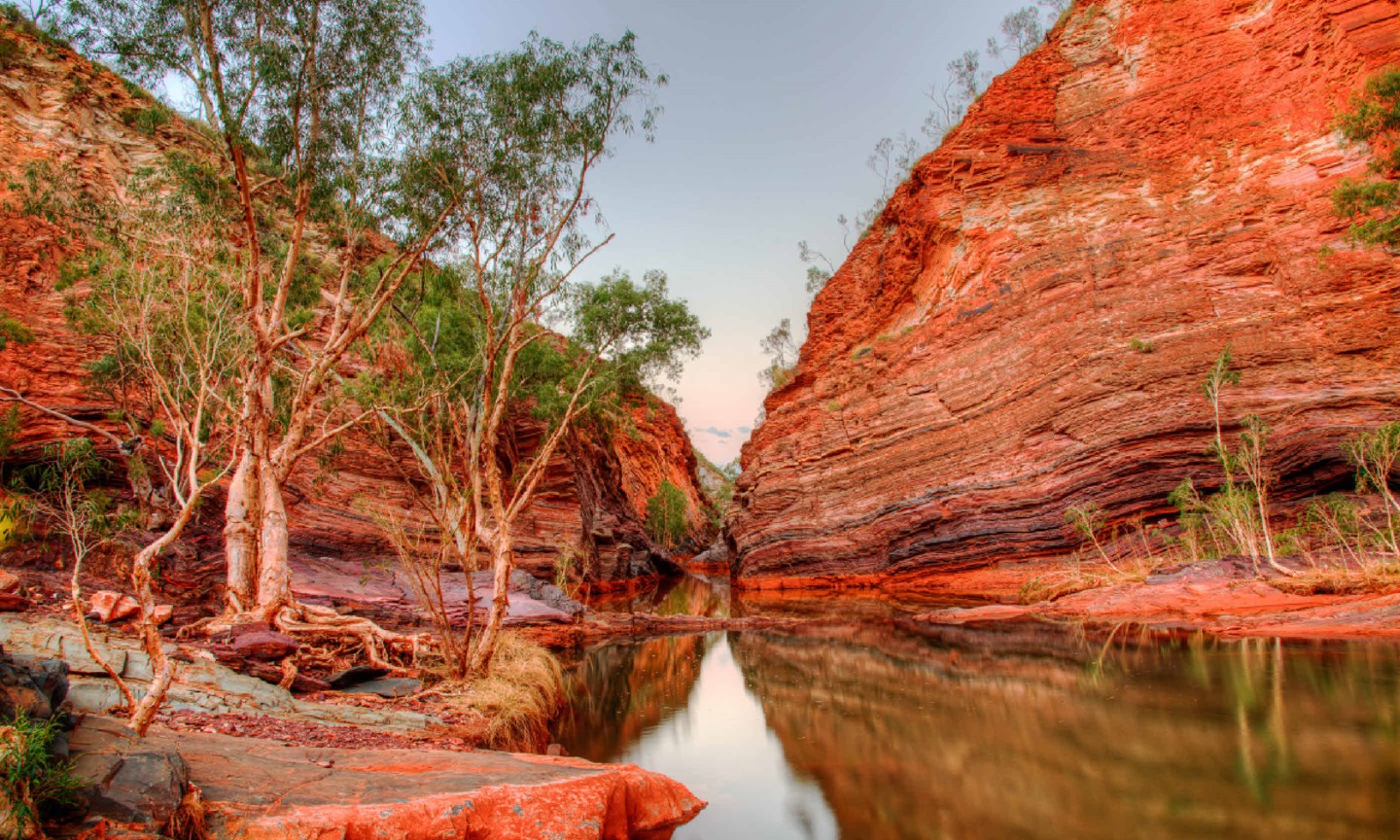 Hamersley Gorge, Karijini National Park
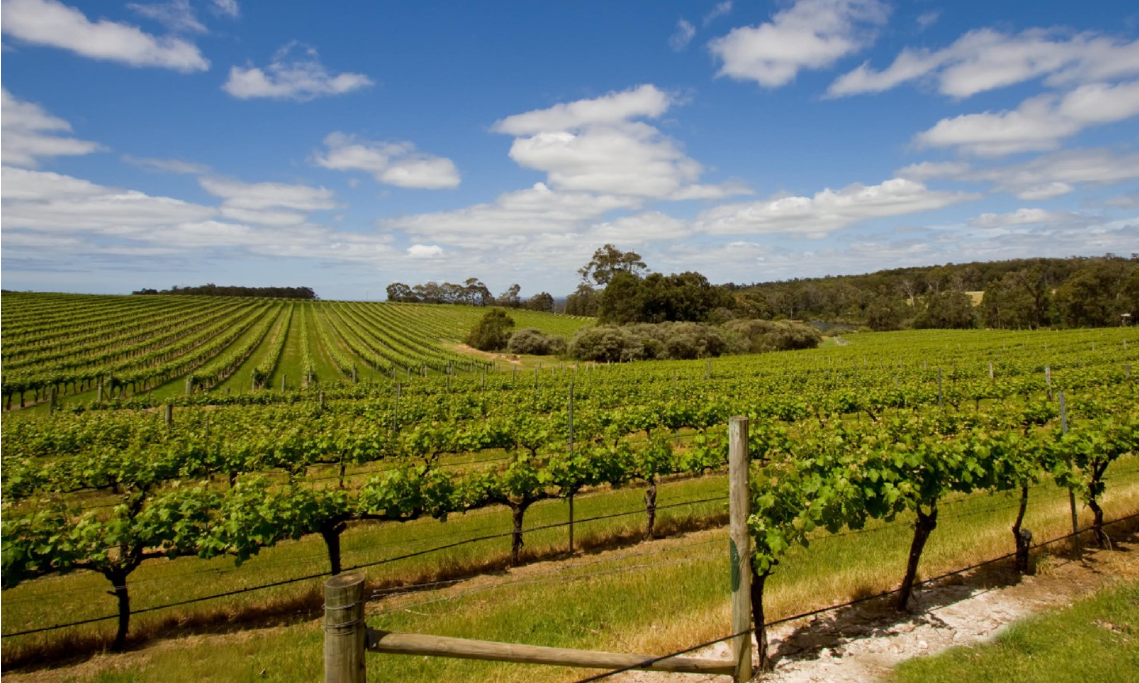 Margaret River Vineyard
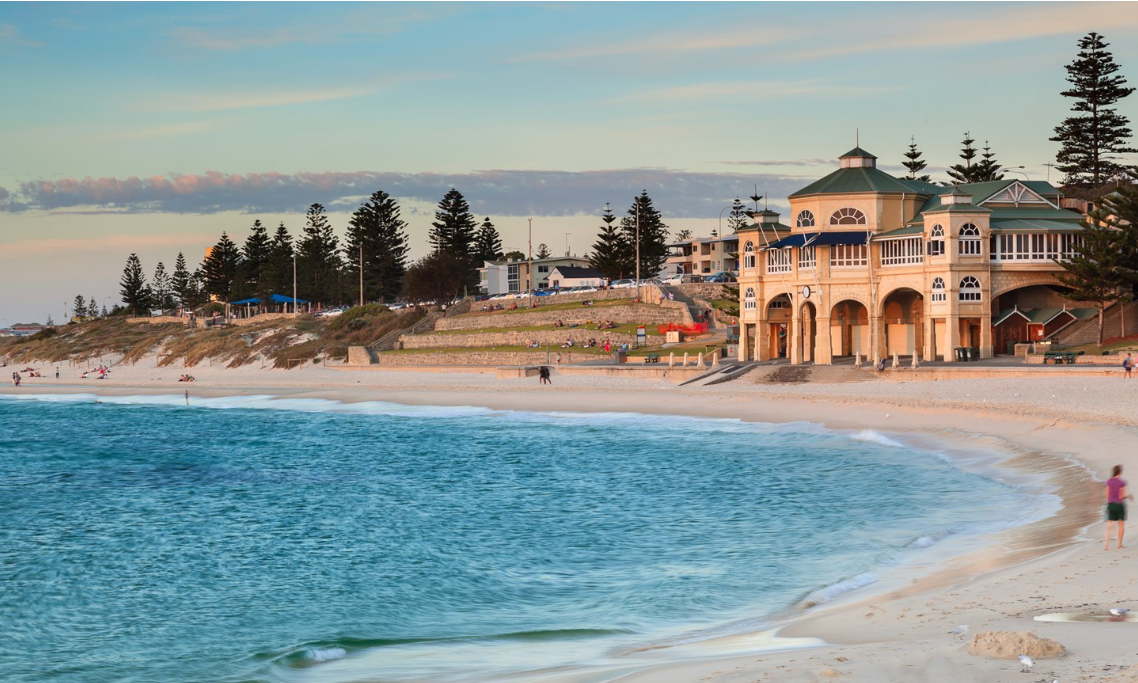 Cottesloe Beach, Perth
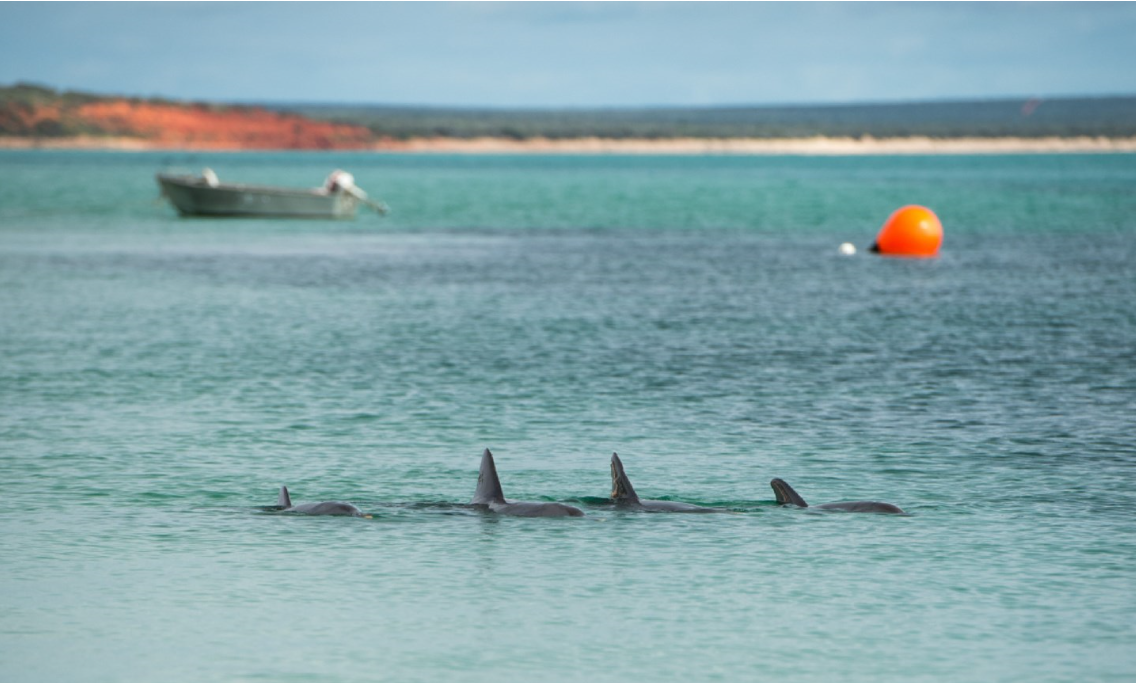 Dolphin’s visting Monkey Mia Bay, Western Australia
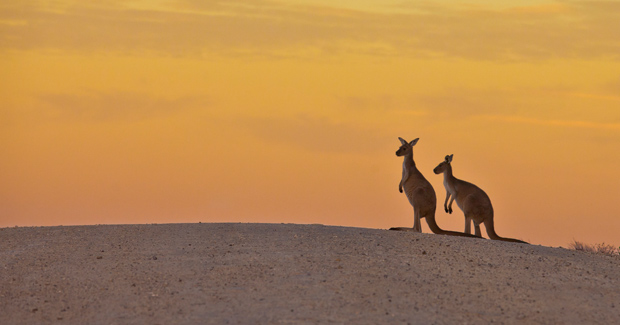 Kangaroo's in Canberra
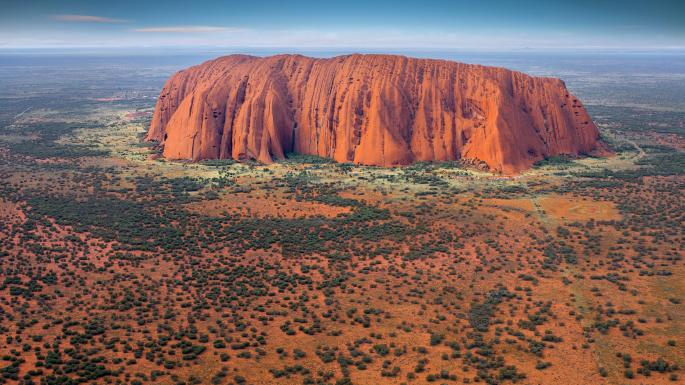 Uluru
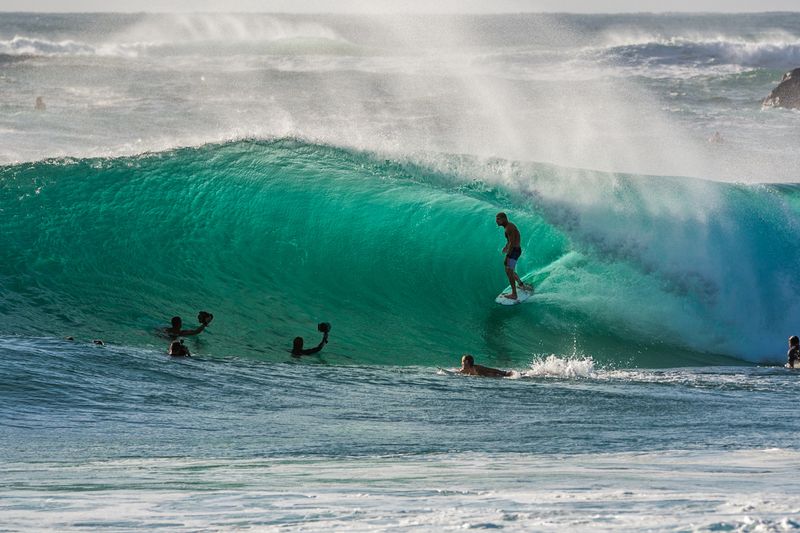 Duranbah, Gold Coast
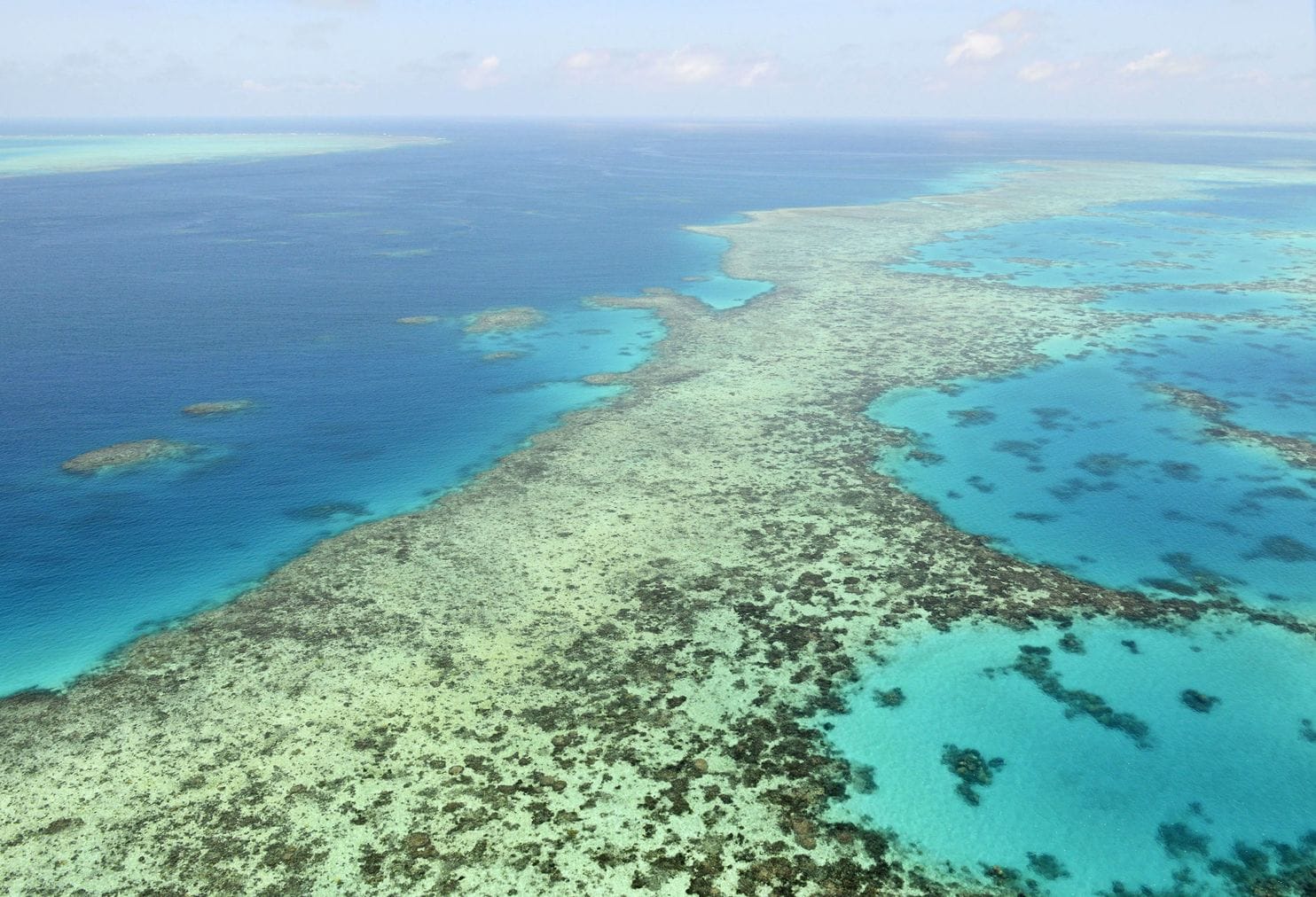 Great Barrier Reef, East Coast
What are the major countries in Oceania?
Find the following countries on the A4 Oceania map: Australia, New Zealand, Papua New Guinea, Vanuatu.
Label the 4 countries on your Oceania map 
Choose one country and describe where it is to your partner using continent and compass directions.
Describe a journey between all of the countries -  you choose where you start.
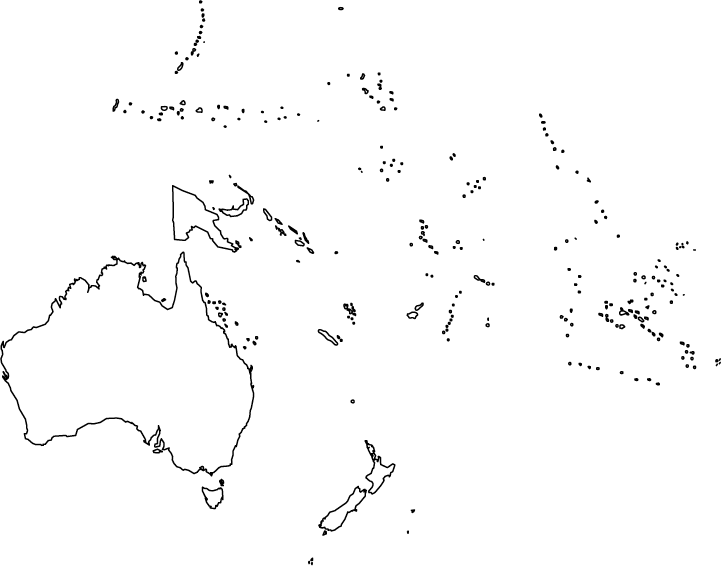 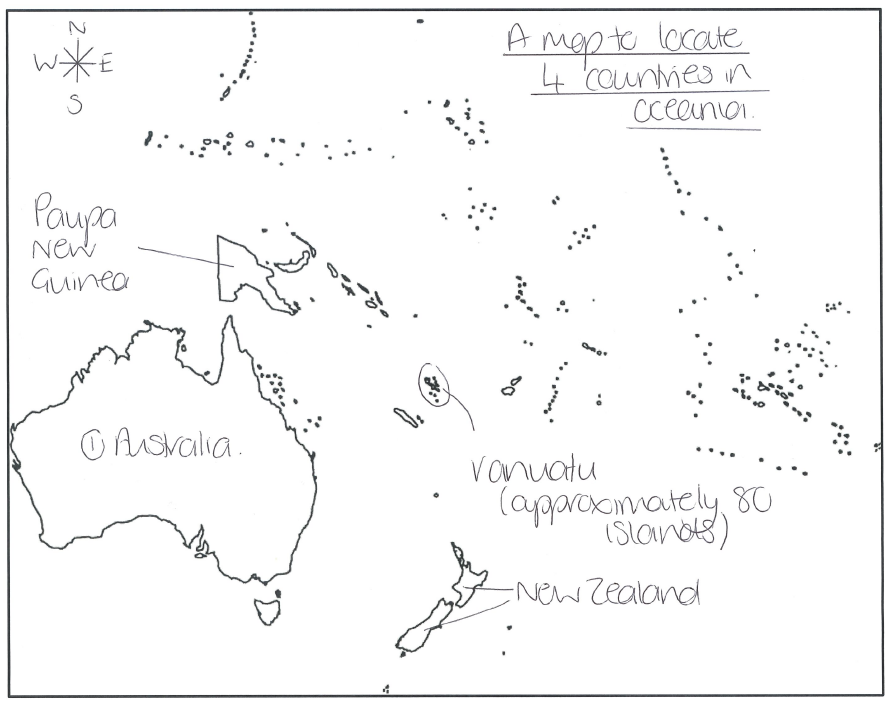 What is Australia like?
Use the maps to find out about the human and physical patterns of Australia.

Which maps are physical? What does physical mean?
Which maps are human? What does human mean?

Look at the maps using the following TIP
T – Title – what does it say?
I – Information – what does the key show?
P – Pattern – what is the pattern of the map

Physical, rainfall, temperature
Population density
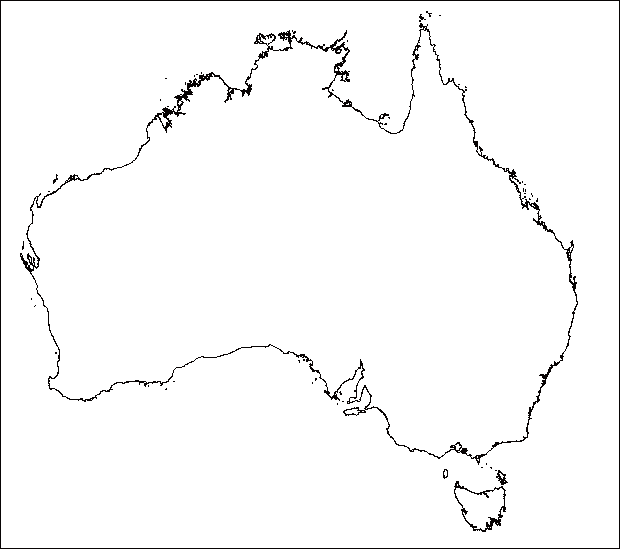 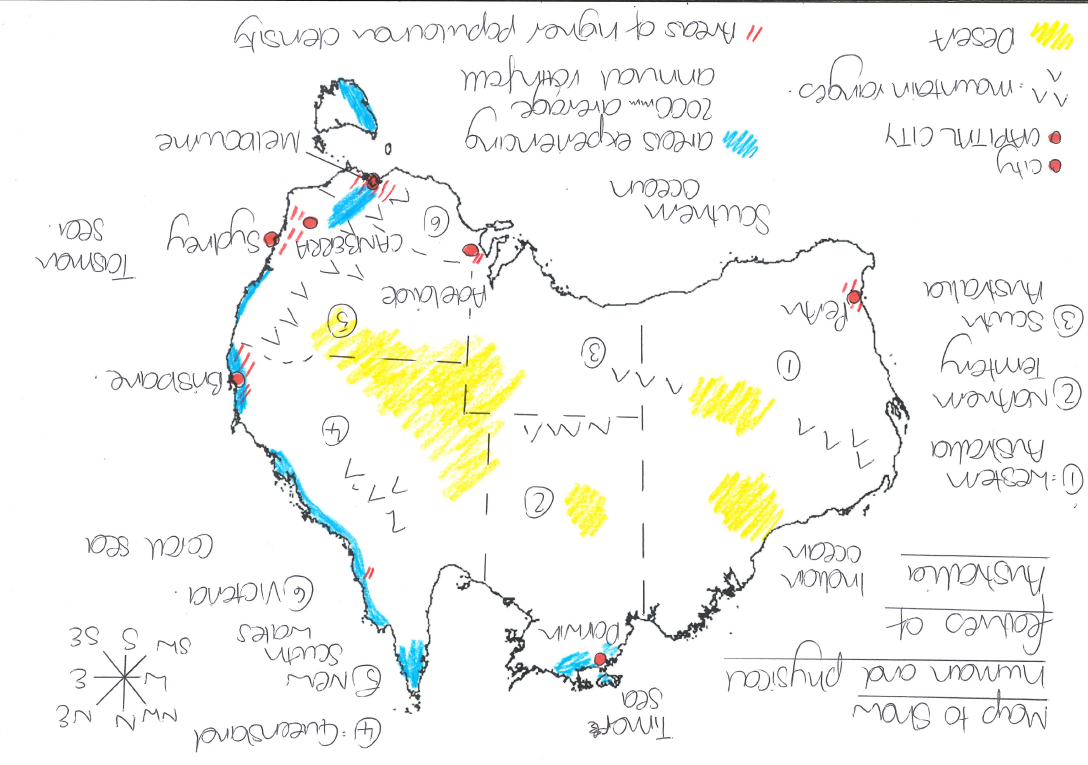 Physical map of Australia
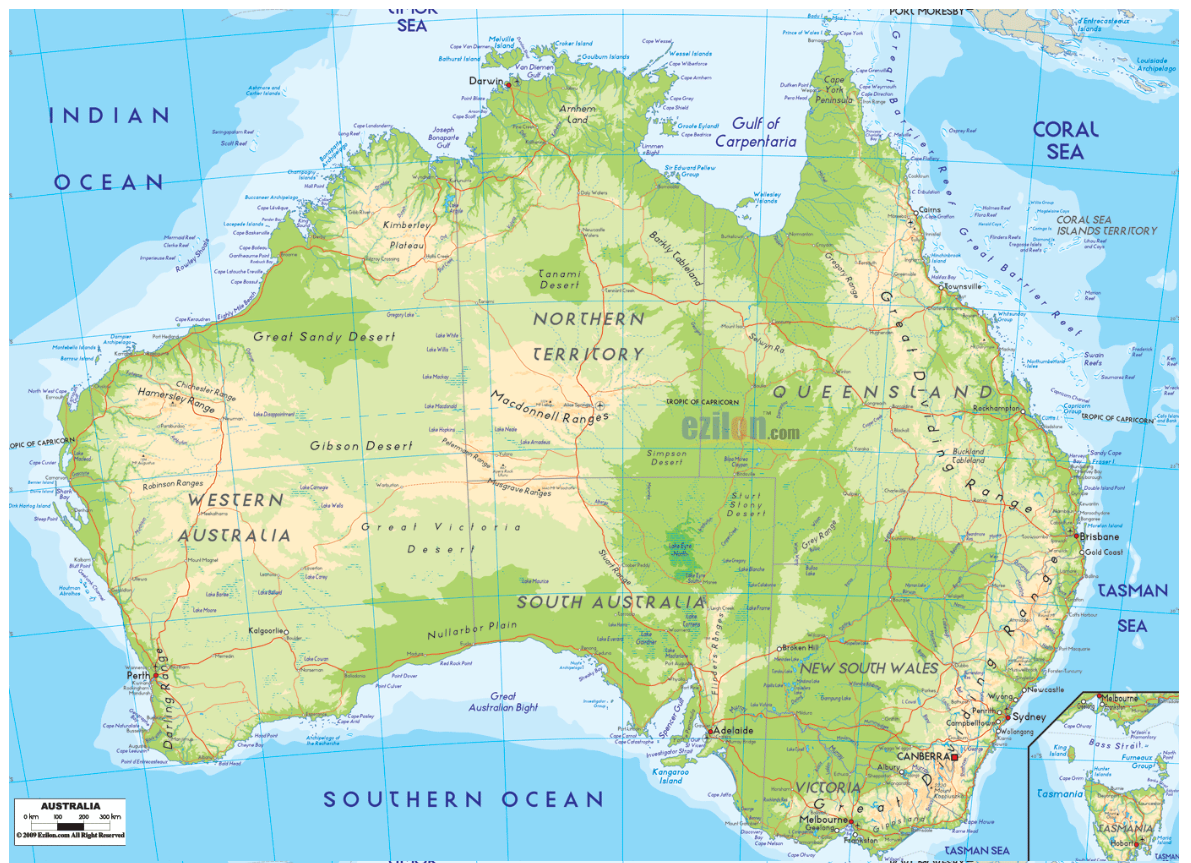 Human map of Australia
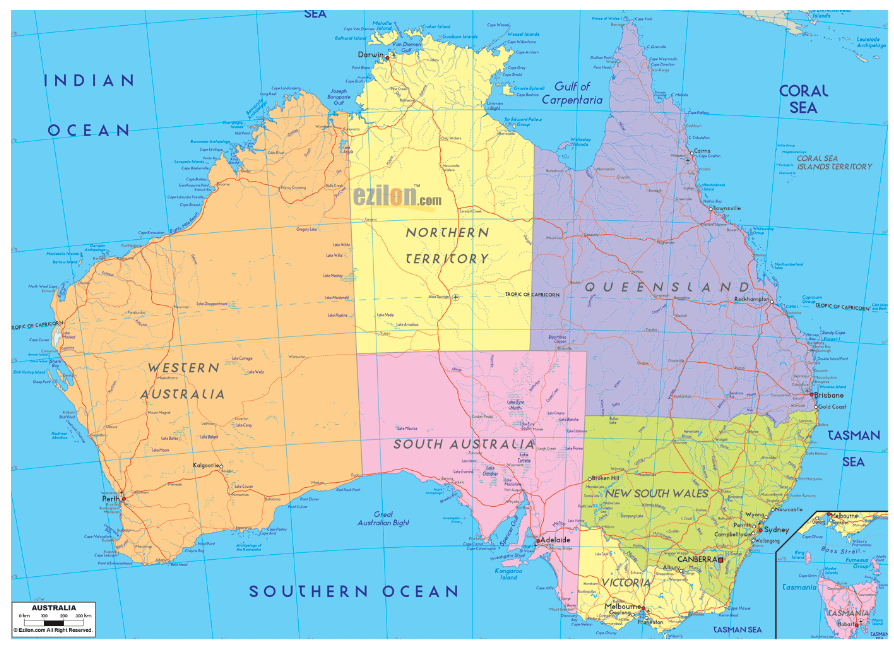 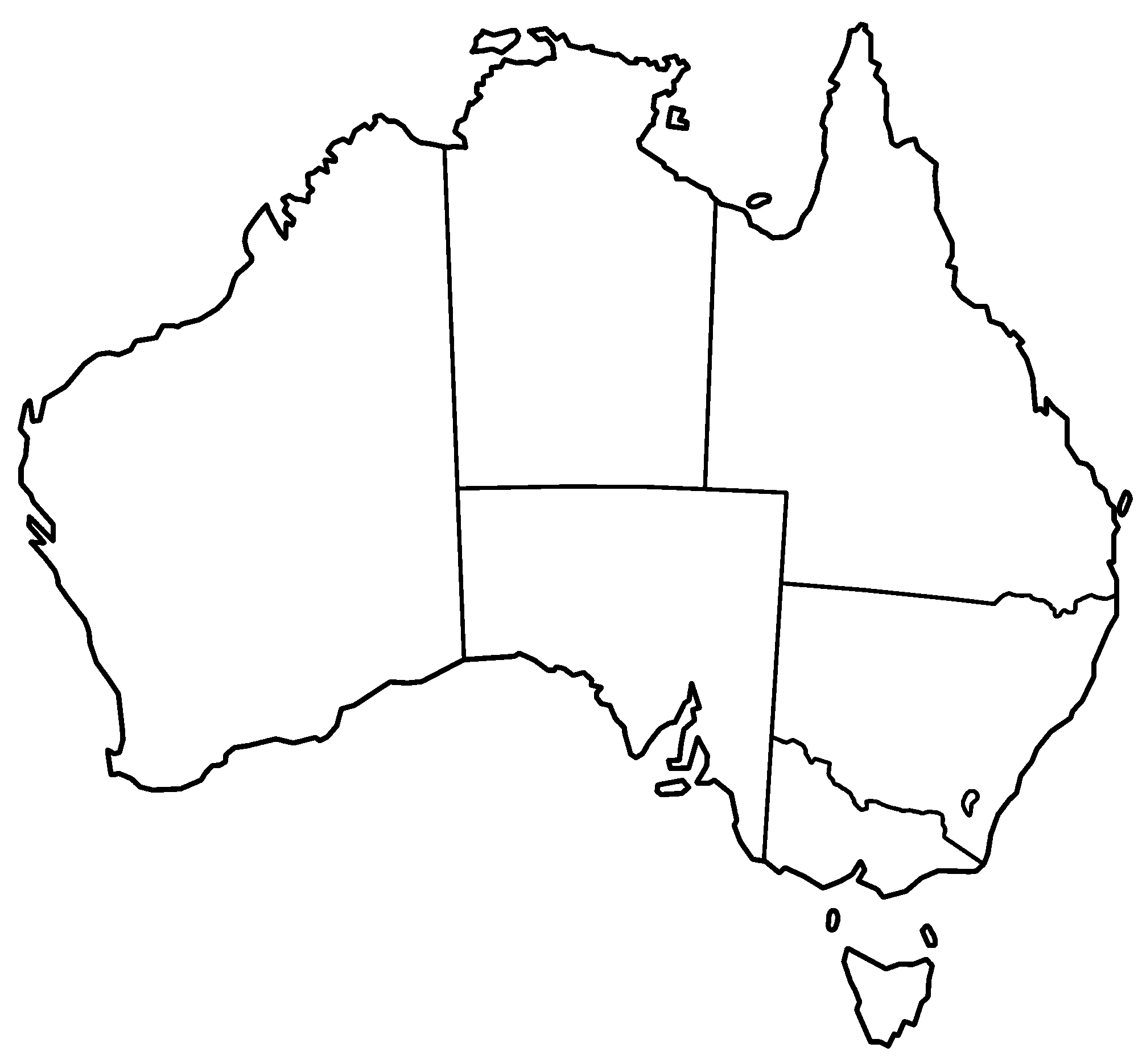 Average annual rainfall Australia
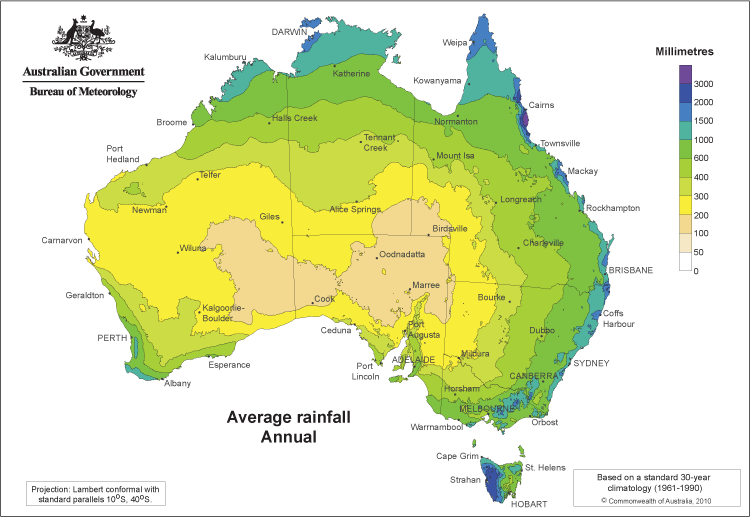 Average daily mean temperature (Annual) Australia
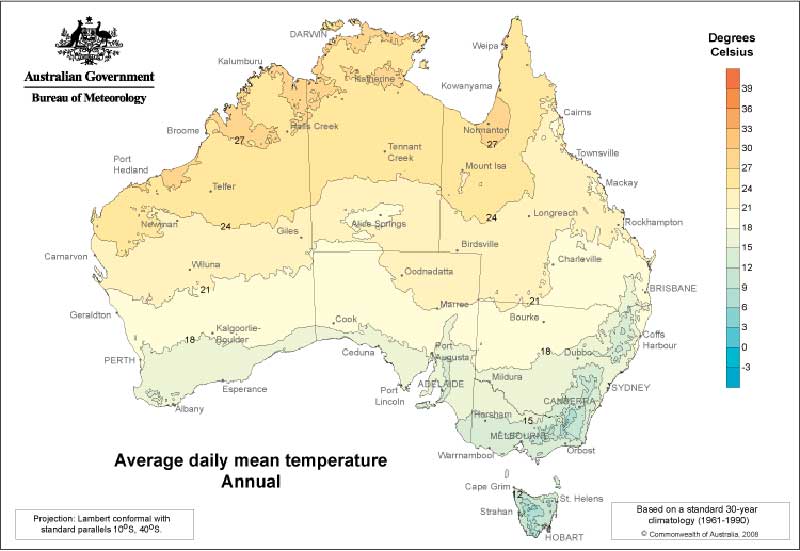 Population Density Australia
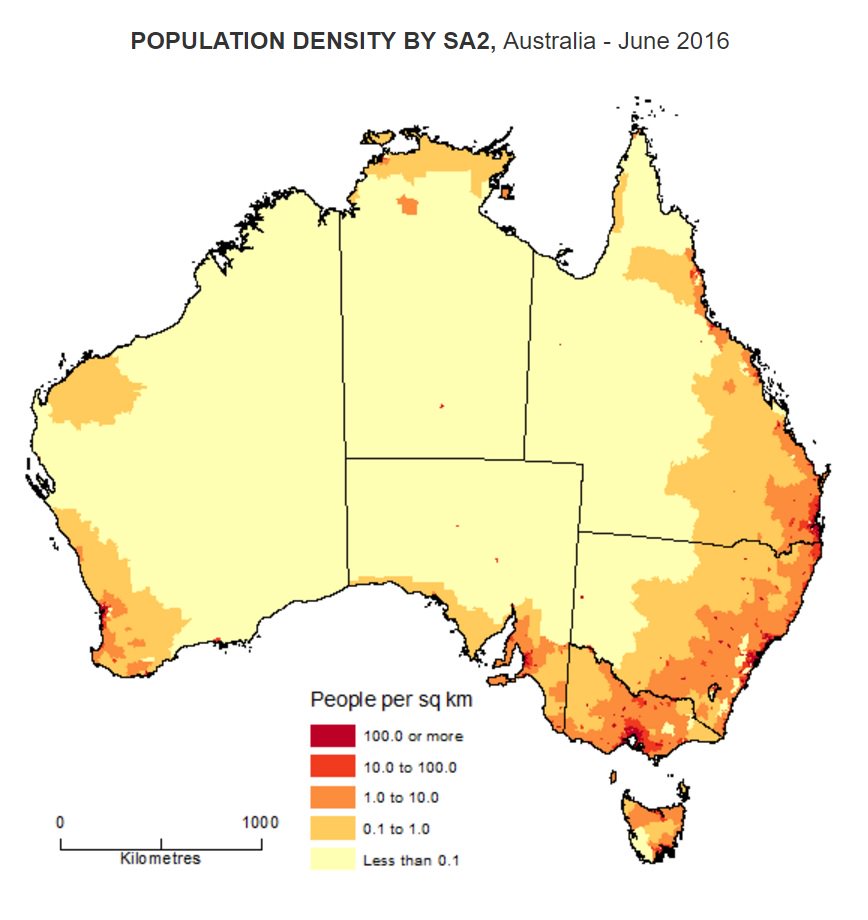 Key vocabulary
Continents – Europe, Asia, Oceania, Africa, South America, North America (and Antarctica)
Oceans – Arctic, Atlantic, Indian, Pacific, Southern
Directional vocabulary – south, south west, west, north west, north, north east, east, south east, 
Positional vocabulary – equator, northern hemisphere, southern hemisphere, Tropic of Cancer, Tropic of Capricorn, Arctic Circle, Antarctic Circle, latitude, longitude, Greenwich Meridian
Work completed by the end of the lesson
Spoken
Describe the location of the continent and a country
Describe a journey to the continent and between countries
Discuss the patterns found on the human and physical maps
Discussion as to whether ‘All continents are the same’

Recorded
Blank A3 world map with continent and ocean labels
Blank A4 map of continent with the countries and seas labelled
Blank A4 map of continent with annotations showing the main human and physical features
Maps for other countries…
Physical map of Papua New Guinea
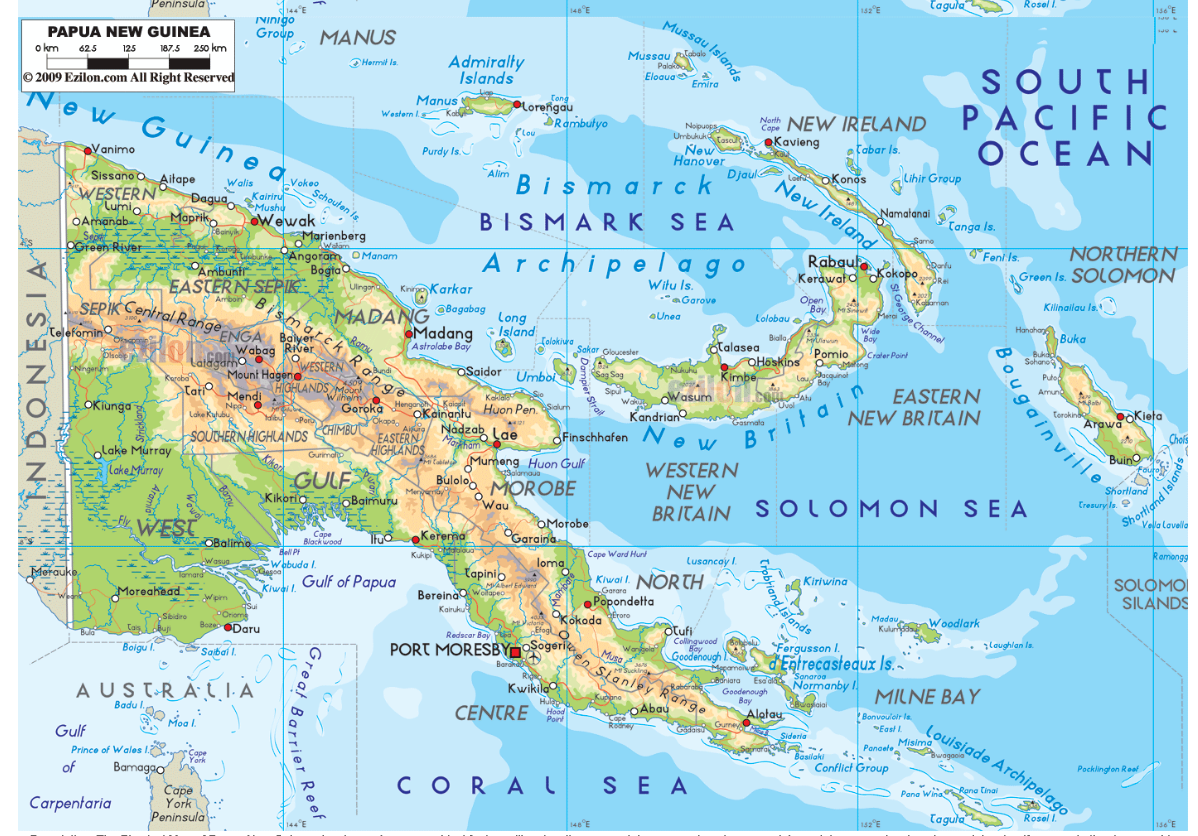 Human map of Papua New Guinea
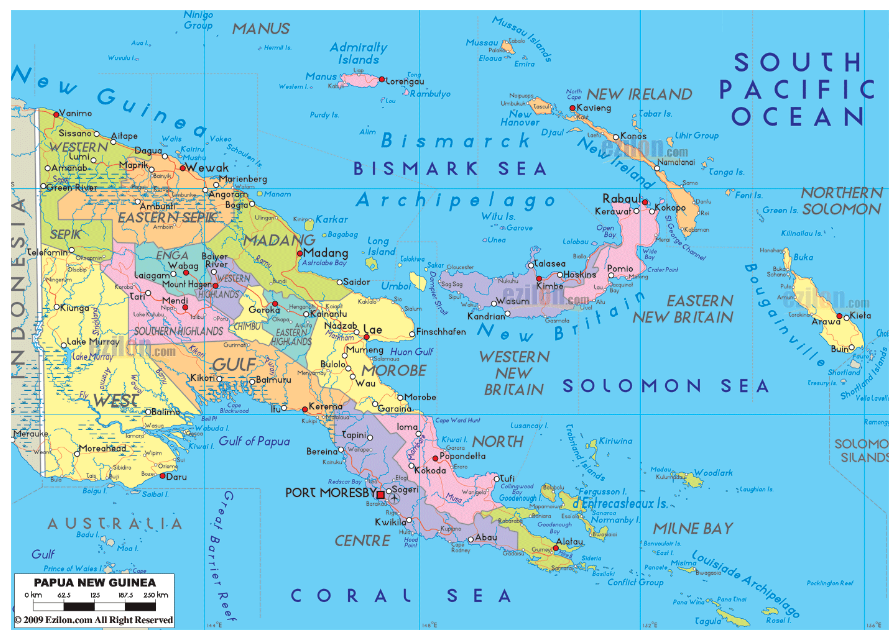 Physical map of Vanuatu
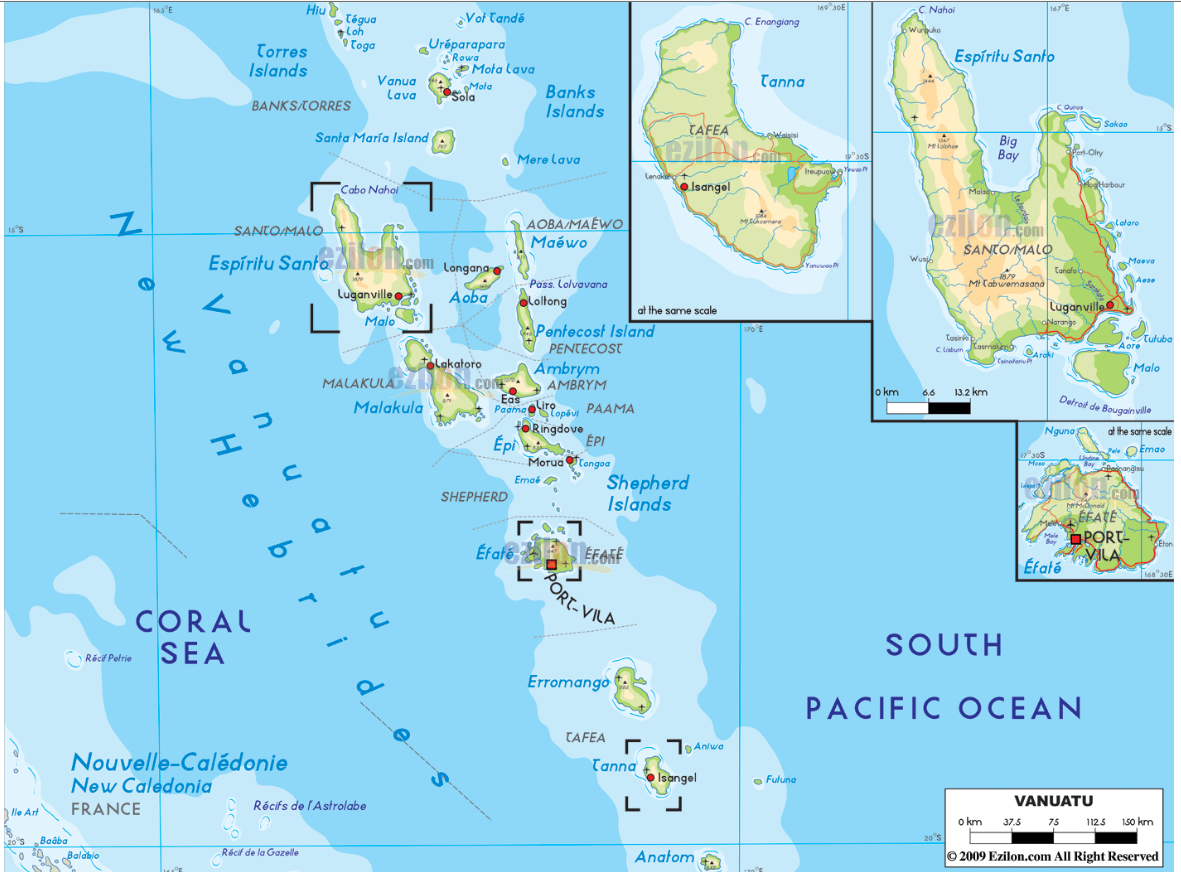 Human map of Vanuatu
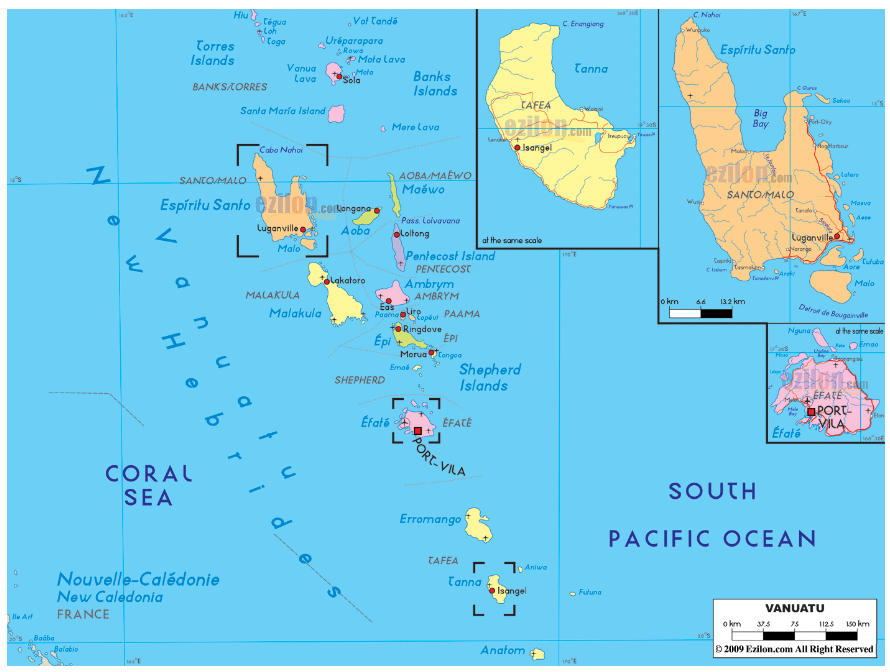 Physical map of New Zealand
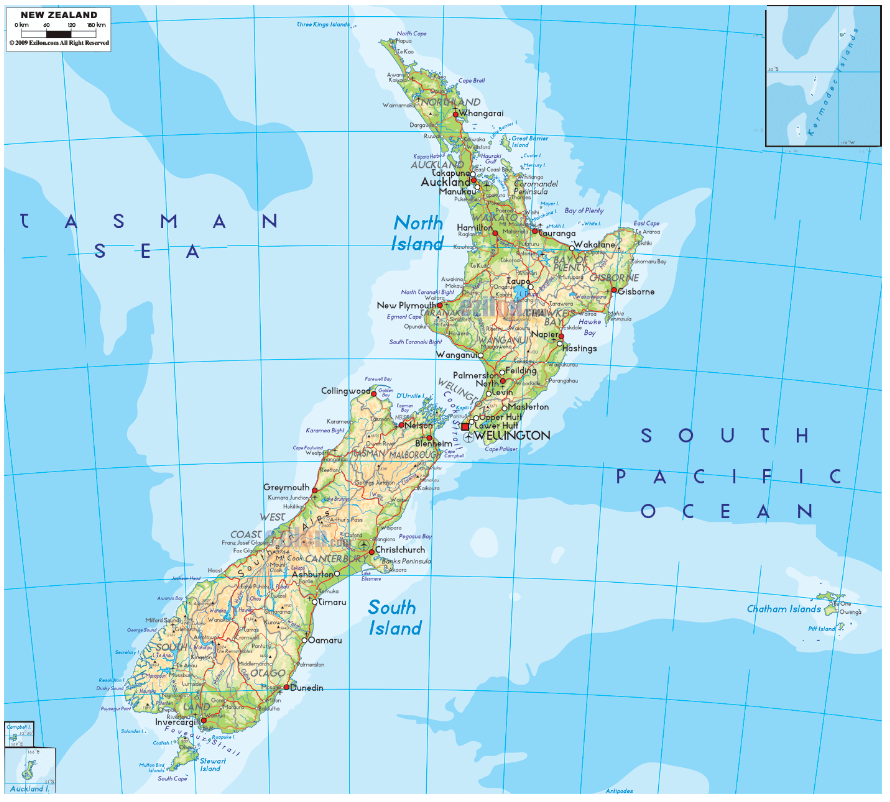 Human map of New Zealand
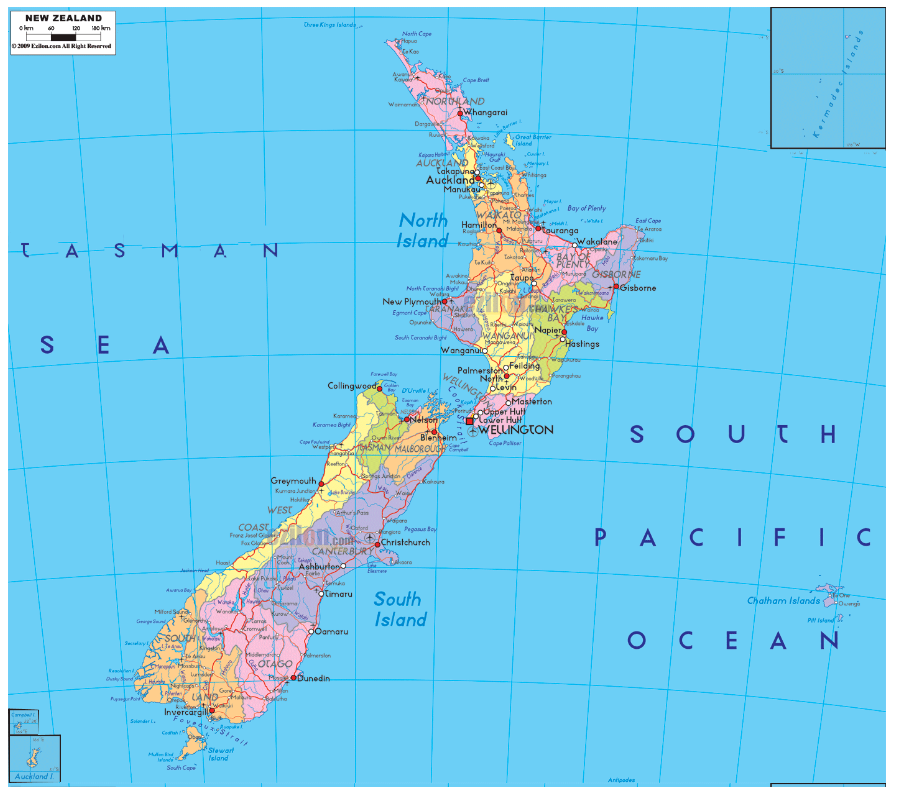